התחדשות עירונית
"השלבים שבדרך"
מרצה: עו"ד יוסי קליין
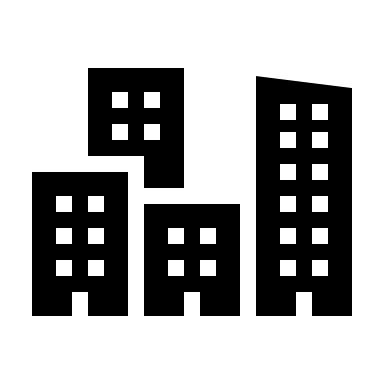 התחדשות עירונית
התחדשות עירונית היא תהליך החייאה מחודשת של רקמות עירוניות מידרדרות ופיתוח ערים בתוך גבולות השטח הבנוי, תוך ניצול מרבי של התשתיות הקיימות (להלן - התחדשות עירונית).
התחדשות עירונית נתפסת ע"י המדינה ככלי מדיניות רב עצמה ובעל פוטנציאל להשגת מטרות מרחביות וחברתיות.
עסקת התחדשות עירונית היא מורכת וכוללת סיכונים משמעותיים לכל המעורבים בה. לשם כך, בעלי הדירות/הנכסים זקוקים לליווי וייעוץ משפטי מתמשך לכל אורכו של הפרויקט.
תהליך כולל להפיכת מבנה, תשתית או מתחם מבנים פרטיים או ציבוריים ישנים ורעועים במרחב עיר מסוימת ל- חדשים, מחוזקים, מרווחים ומודרניים. לרוב מתבצע תוך הגדלת יחידות הדיור והמסחר באותו מתחם בהתאם לתכנון עירוני.
התחדשות עירונית
התחדשות עירונית היא מושג שכולל מספר סוגי עסקאות:
עסקת תמ"א 38 – חיזוק ותוספת בניה / הריסה ובניה.
עסקת פינוי בינוי - יש מקרים שמבצעים גם עסקת בינוי פינוי.
התחדשות בניינית – "חלופת שקד".

לפי סעיף 2 לחוק הרשות הממשלתית להתחדשות עירונית, תשע"ו-2016: 
"מיזם להתחדשות עירונית" – בינוי במסגרת תכנית החיזוק (תמ"א 38), מיזם במתחם פינוי ובינוי, מיזם בינוי-פינוי-בינוי או מיזם אחר שתאשר הממשלה לעניין זה;
התחדשות עירונית
בעלי תפקידים:
בעלי הזכויות:  
בעלי זכויות הבעלות ו/או החכירה הרשומים או הזכאים להירשם כבעלי זכויות הבעלות ו/או החכירה ביחס ליחידות המקוריות המצויות במתחם ו/או בכל חלק ממנו. 
נציגות דיירים:
נציגות של בעלי הזכויות בפרויקט התחדשות עירונית שמטרתה לסייע בהתארגנות בעלי הזכויות במבנה המיועד להתחדשות עירונית ולשמש כנציגיהם מול בעלי המקצוע (יזם, עורך דין ועוד), הרשות המקומית ומוסדות התכנון. הנציגות נבחרת על ידי בעלי הזכויות, ואינה חייבת להיות זהה לוועד הבית.
עורך דין מטעם הדיירים:
עורך דין מטעם בעלי הזכויות, המייצג אותם ואת האינטרסים שלהם מול היזם, ובכל ההסכמים עליהם ידרשו לחתום במסגרת העסקה. עורך דין הדיירים מלווה אותם ומעניק להם ייצוג משפטי שוטף החל משלבי התארגנות הראשוניים ועד לסיום הפרויקט, וברוב המקרים שומר בנאמנות את הערבויות שעל היזם להמציא לדיירים.
התחדשות עירונית
בעלי תפקידים נוספים:
מפקח דיירים: 
מפקח בניה מקצועי שייצג את הדיירים בכל הנדרש בהקשרים מקצועיים הנדסיים, כגון מפרט הבניה, עמידה בתקנים, פיקוח על ביצוע הבניה בפועל וכד'. 
יזם: 
גורם אשר יוזם, מחליט ומארגן מיזם חדש, כדי להשיג מטרות עסקיות מסוימות. היזם יניע את התהליך מול כל הגורמים, יוביל את התכנון ואישורו מול כל הגורמים, ינהל ויקדם את המימוש והבניה.
הקבלן: 
הגורם המבצע את הבניה – כשלעיתים זהו היזם עצמו או גורם הקשור אל היזם. הקבלן מתקשר חוזית לרוב מול היזם ישירות (ולרוב ללא קשר חוזי מול בעלי הדירות).
התחדשות עירונית
תמ"א 38:
חיזוק ועיבוי הבניין הקיים
הריסה ובניה
עסקת תמ"א 38:
תמ"א 38 הינה תכנית המתאר הארצית לחיזוק מבנים קיימים בפני רעידות אדמה.והיא מאפשרת לבעלי נכסים במבני מגורים ישנים, לחזק את הבניין שלהם בעזרת מגוון תמריצים כלכליים ותכנוניים.
הגדרה לעסקת תמ"א 38 – חיזוק ותוספת בניה:
חיזוק ועיבוי הבניין הקיים - מסלול זה הינו מאפשר הרחבה של הדירות בד"כ עד 25 מ"ר. 

עיבוי וחיזוק הבניין הקיים, תוספת של קומות חדשות וזאת לצורך של בניית דירות חדשות על גג הבניין הקיים, הוספת מרפסות, שיפוץ הלובי ומעלית חדשה. לרוב במהלך התהליך הדיירים נשארים להתגורר בדירותיהם.
הגדרה לעסקת תמ"א 38 – הריסה ובנייה מחדש:
הריסה ובנייה מחדש - מסלול זה מאפשר הריסה של הבניין הקיים ובנייה של בניין חדש במקומו אשר יהיה בנוי ע"פ כל התקנים המאושרים. 

הבניין החדש יכיל ברוב המקרים דירות גדולות יותר לבעלי הנכסים הקיימים, דירות נוספות שאותן הקבלן/יזם יוכלו למכור, מרפסות שמש, חניה תת-קרקעית ולובי חדיש. במהלך תהליך זה דיירי הבניין עוברים לדירות חלופיות עד לסיום הפרויקט.
התחדשות עירונית
פינוי בינוי
עסקת פינוי בינוילפי ס' 1 חוק פינוי ובינוי (עידוד מיזמי פינוי ובינוי), תשס"ו-2006
עסקת פינוי ובינוי" – חוזה בין יזם לבין בעל דירה בבית משותף, אשר על פיו מתחייב בעל הדירה בבית המשותף למכור את זכויותיו בו, כולן או מקצתן, לצורך הריסת הבית המשותף והקמת בית משותף חדש במקומו בהתאם לתכנית לפינוי ובינוי, שמצורף לו ייפוי כוח מבעל הדירה ליזם או לעורך דין מטעמו לביצוע הפעולות הנדרשות למימוש החוזה, ושכולל, בין השאר, את כל אלה:
    (1)   העקרונות לקביעת התמורה שיקבל כל בעל דירה לפי החוזה;
    (2)   המועדים המרביים לאישור תכנית מפורטת, לקבלת היתר בנייה     
           ולמסירת הדירה החדשה לבעל הדירה בהתאם לחוזה;
    (3)   פרטים בדבר הגורם שיבצע את עבודות הבנייה בהתאם לחוזה או 
           תנאים לבחירתו של הגורם כאמור, לרבות לעניין ניסיונו בתחום;
    (4)   התחייבות מטעם היזם להעמיד ערבויות לטובת בעל הדירה לשם 
           הבטחת התחייבויותיו של היזם לפי החוזה;
עסקת פינוי בינוי:
פינוי בינוי הינו תהליך, במתייחס למתחמים וכולל לפחות 24 דירות קיימות.
במהלך הפרויקט המבנים הקיימים נהרסים ובמקומם נבנים מבנים חדשים באמצעות יזום תכנית חדשה (בסמכות ועדות התכנון המקומית/מחוזית או הותמ"ל). 
התכנית החדשה מאפשרת ואף מגדילה את זכויות הבנייה במתחם ובכך גם מאפשרת שדרוג של התשתיות העירוניות כגון: כבישים, חניה, מדרכות, גנים, תשתיות ביוב ומים.
פינוי בינוי הינו תהליך שלוקח זמן רב, אורכו ארוך יותר משל פרויקט במסלול תמ"א 38, מכיוון שהוא משלב בעלי דירות רבים והצורך לקדם תוכנית חדשה.
הבדלים עיקריים
הבדלים עיקריים בין תמ"א לבין פינוי בינוי:
התנאי לביצוע עסקת תמ"א 38 היא שהבניין קיבל היתר לפני 1.1.1980 וכן שהבניין מצריך חיזוק. בפינוי בינוי תנאים אילו אינם רלוונטיים.

בתמ"א 38 לרוב מדובר בעסקה שמתייחסת לבניין בודד או ליותר. בפינוי בינוי מתייחסים למתחמים "תא שטח גדול יותר" לפחות 24 דירות.

כדי לממש עסקת פינוי בינוי יש צורך לאשר תוכנית בניין עיר חדשה, בתמ"א 38 מגישים בקשה להיתר ללא צורך באישור תוכנית חדשה.

הרוב הדרוש לנקיטת הליכים נגד דייר סרבנים, בפינוי בינוי 67% ותמ"א 38 (הריסה) 80%. כמו כן, הטבות לקשיש – נכון להיום מתייחסות רק לעסקת פינוי. 
       יצוין כי יתכן ובמסגרת חוק ההסדרים יבוצע תיקון.
השלבים
פינוי בינוי
השלבים שבדרך
שלבים בפרויקט פינוי בינוי:
אסיפת בעלי הדירות ומינוי נציגות
בחירת עו"ד מייצג לבעלי הדירות 
(מומלץ גם למנות מפקח בשלב זה)
הליך לבחירת יזם לביצוע הפרויקט
חתימה על מסמכי בלעדיות (נון שופ)
ניהול מו"מ משפטי על ההסכם המחייב והמפרט הטכני
השלבים שבדרך
שלבים בפרויקט פינוי בינוי:
חתימה על ההסכם המחייב
תכנון התב"ע
הגשת התב"ע לוועדה המקומית לתכנון ולבניה
המלצה הוועדה המקומית לתכנון ולבניה על הפקדת התב"ע לוועדה המחוזית
החלטת הוועדה המחוזית לתכנון ולבניה על הפקדת התב"ע להתנגדויות
השלבים שבדרך
שלבים בפרויקט פינוי בינוי:
אישור ופרסום התב"ע
הכנת והגשת בקשה להיתר בניה
דיון בוועדה המקומית לתכנון ולבניה בבקשה להיתר
קבלת החלטת הוועדה המקומית לתכנון ולבניה בדבר מתן היתר בניה בתנאים
חתימה על הסכם ליווי והנפקת הערבויות לבעלי הדירות
השלבים שבדרך
שלבים בפרויקט פינוי בינוי:
מתן הודעות פינוי לבעלי הדירות
תשלום אגרות וקבלת היתר בנייה
השלמת פינוי המתחם במלואו
תחילת עבודות
כניסה לדירות החדשות
השלבים
תמ"א 38/2הריסה ובניה
שלבים תמ"א 38/2
אסיפת בעלי הדירות ומינוי נציגות
בחירת עו"ד מייצג לבעלי הדירות (מומלץ גם למנות מפקח בשלב זה)
הליך לבחירת יזם לביצוע הפרויקט
בחירת היזם לביצוע הפרויקט
ניהול מו"מ משפטי על ההסכם לביצוע הפרויקט
כנס בעלי דירות (הצגת היזם, הפרויקט והתמורות)
שלבים תמ"א 38/2
ריכוז הערות של בעלי הדירות על ההסכם והפרויקט
מו"מ מול היזם להטמעת הערות בעלי הדירות
חתימה על הסכם מחייב
הכנת הבקשה להיתר בניה
הגשת בקשה להיתר בניה
שלבים תמ"א 38/2
דיון בוועדה המקומית לתכנון ולבניה בבקשה להיתר
קבלת החלטת הוועדה המקומית לתכנון ולבניה בדבר מתן היתר בניה
חתימה על הסכם ליווי והנפקת ערבויות לבעלי הדירות
מתן הודעות פינוי לבעלי הדירות
תשלום אגרות וקבלת היתר בניה
שלבים תמ"א 38/2
תשלום אגרות וקבלת היתר בניה
השלמת פינוי המתחם במלואו
תחילת עבודות
כניסה לדירות
מושגים נוספים
תב"ע- תכנית בניין עיר
תב"ע נועדה לתכנן ולהסדיר כל בנייה בשטח עירוני, ולקבוע את ייעודי הקרקע, זכויות בניה, תשתיות. התב"ע מורכבת מתשריט (מפה המפרטת את הרחובות, הגושים וכו`) ותקנון (מסמך משפטי המפרט את זכויות הבנייה בשטחים השונים), וניתן לצרף לה נספחים נוספים. כדי להוציא אך הפועל פרויקט צריך בנוסף לאחר אישור תב"ע לקבל היתר בניה. 

הפקדה
הליך המתחייב על פי חוק, שנועד להביא לידיעת הציבור את התוכנית, ולאפשר לציבור להתנגד לתוכניות חדשות ולהציע לשנות אותן. לפי החוק יש לפרסם הודעות על הפקדתן של תוכניות. כל אדם, שתוכנית מפורטת, תכנית מתאר מקומית או תכנית מתאר מחוזית עשויה להשפיע עליו, רשאי להגיש לה התנגדות בכתב בתוך 60 יום ממועד הפרסום (אלא אם כן נקבע אחרת).
מושגים נוספים
שיתוף ציבור
תהליך בו הציבור מוזמן ליטול חלק בגיבוש החלטות תכנוניות המקודמות על ידי הממשלה, הרשות המקומית או גורמים פרטיים. במסגרת הליכי תכנון ובנייה, משולב על פי רוב הליך של שיתוף ציבור, הכולל מספר שלבים: ביטוי צרכים ורצונות של התושבים, התייחסויות לחלופות תכנון והתייחסות לתוכנית המגובשת.

מתן תוקף
לאחר תום מועד הגשת ההתנגדויות, נקבע מועד לדיון בהתנגדויות, אליו מוזמנים גם המתנגדים. לאחר הצגת ההתנגדויות בפני הועדה, מקבלת הועדה החלטה בנוגע לתכנית לאור ההתנגדויות שהוגשו. במידה והתכנית מאושרת (או מאושרת בכפוף לתיקונים שדורשת הועדה) ניתן לה תוקף מחייב. הועדות המקומיות יכולות יהיו להוציא היתרי בניה מכוחה.
מושגים נוספים
כדאיות כלכלית
במסגרת פרויקט התחדשות עירונית, היזם בוחן האם ישנה כדאיות כלכלית עבורו על ידי ניתוח כלכלי של הפרויקט, הכולל בין היתר את מספר יחידות הדיור הקיימות, שווי מטר רבוע בנוי באותו אזור, ובחינה של כמות יחידות דיור נוספות (מעבר ליחידות הדיור שהיזם יבנה עבור בעלי הדירות הקיימות) שיידרשו על מנת לכסות את עלויות הפרויקט ויצירת רווח ליזם בהתאם לדרישות הבנקים ותקן 21. 

דו"ח 0
דו"ח שמאי המנתח את המצב הקיים, את זכויות הבנייה הנוספות האפשריות, עלויות הביצוע, עלויות המימון, מחירי המכירה וכיוב' נתונים, ומחשב על בסיס אלה את הרווח הצפוי בפרויקט, וזאת כדי לבחון את הכדאיות הכלכלית.
מושגים נוספים
קרן תחזוקה
לצורך סיוע בתשלום הוצאות ניהול ותחזוקה של הרכוש המשותף (דמי ועד),  מופקדים היזם כספים לקרן שתנוהל על ידי נאמן (בד"כ עו"ד או רו"ח) והנאמן יעביר כספים לקופת הועד בהתאם לסיכום בין היזם לבעלי הדירות. 

מקובל לקבוע מנגנון של סכום מסוים לכל חודש (בד"כ ההפרש בין דמי הועד שנגבים בבניינים הקיימים לבין אלו שיחולו בבניינים חדשים) ולמספר שנים (בד"כ 5-10). 

הכספים בקרן יופקדו לטובת בעלי הדירות הקיימים שחוזרים לגור בדירות החדשות.
הרצאה מס' 1
שאלות